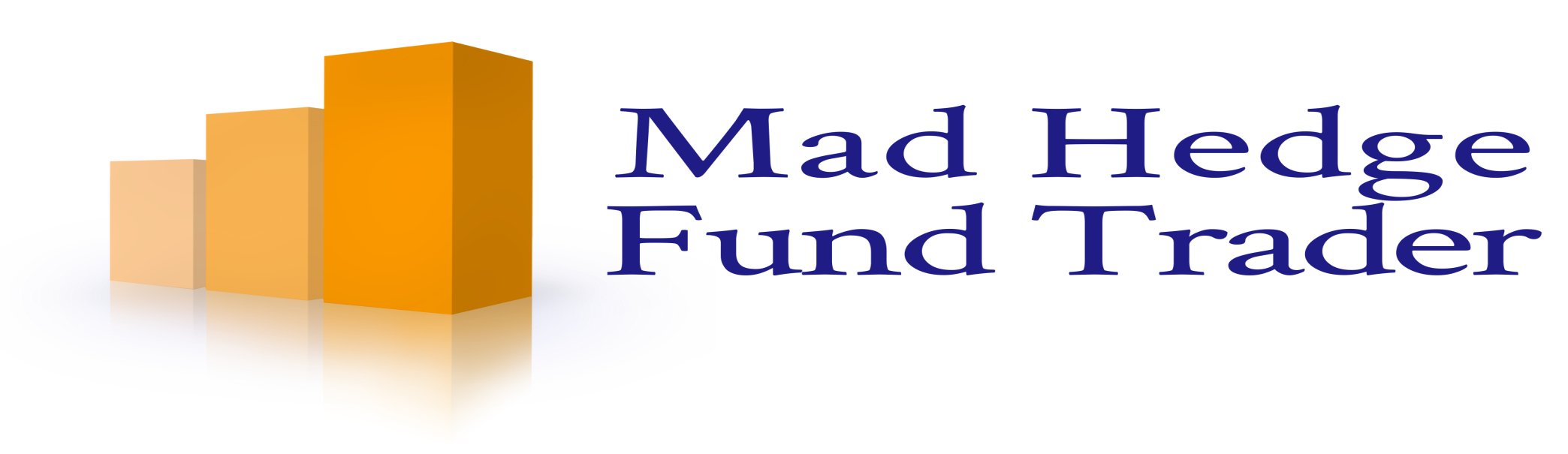 Mad Day Trader
Bill Davis
Webinar – August 23, 2017
Long Term
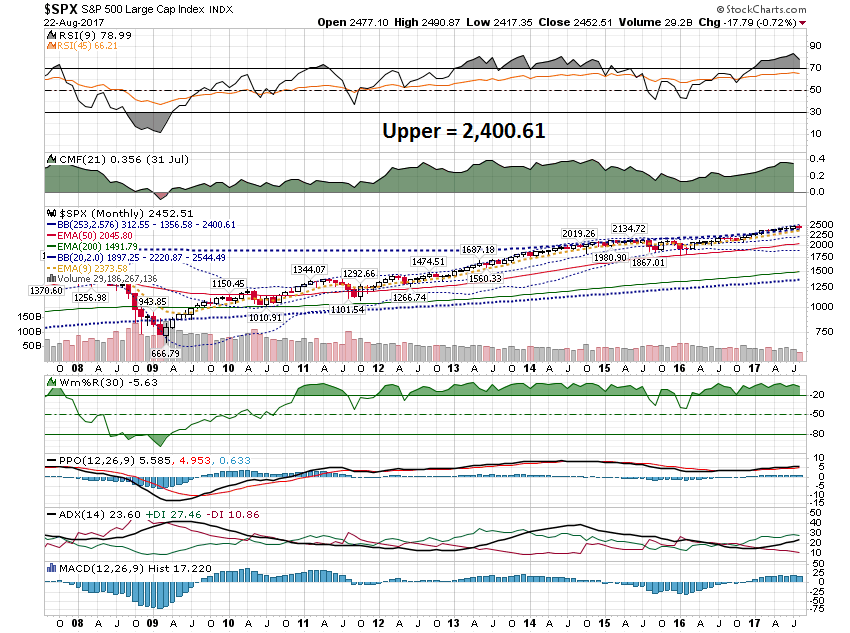 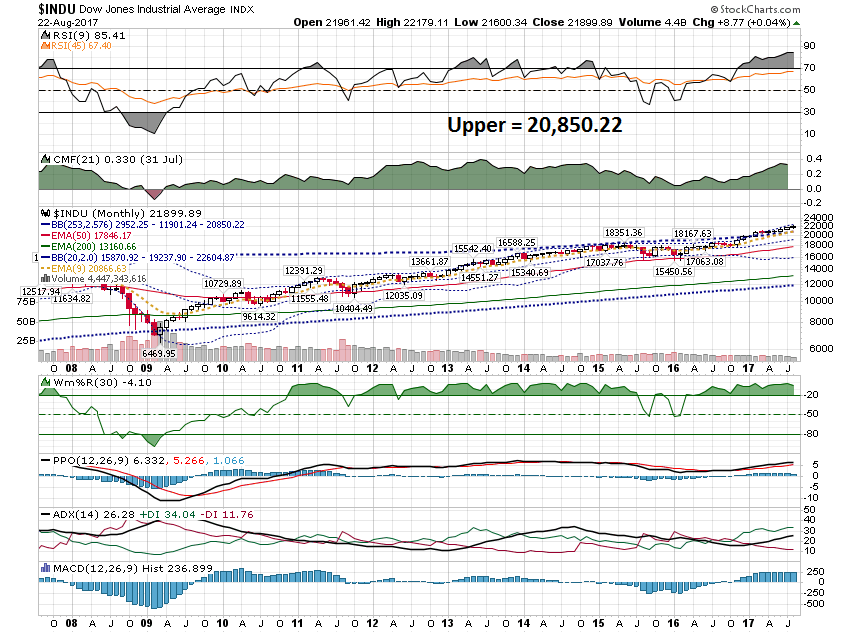 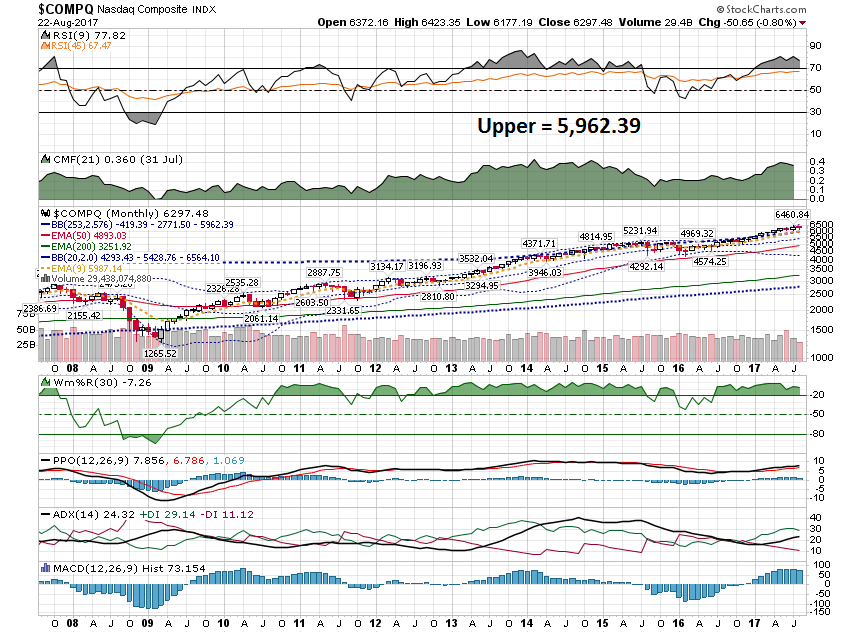 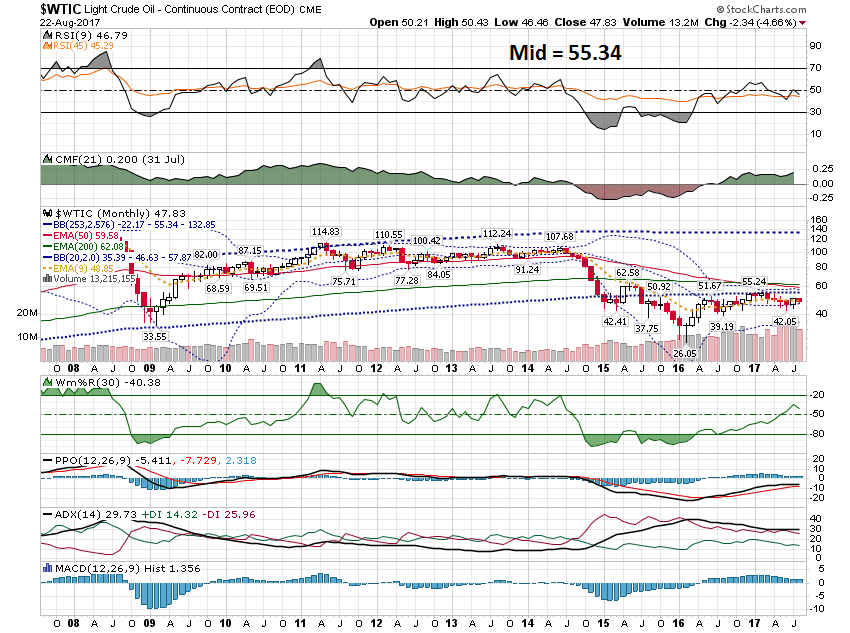 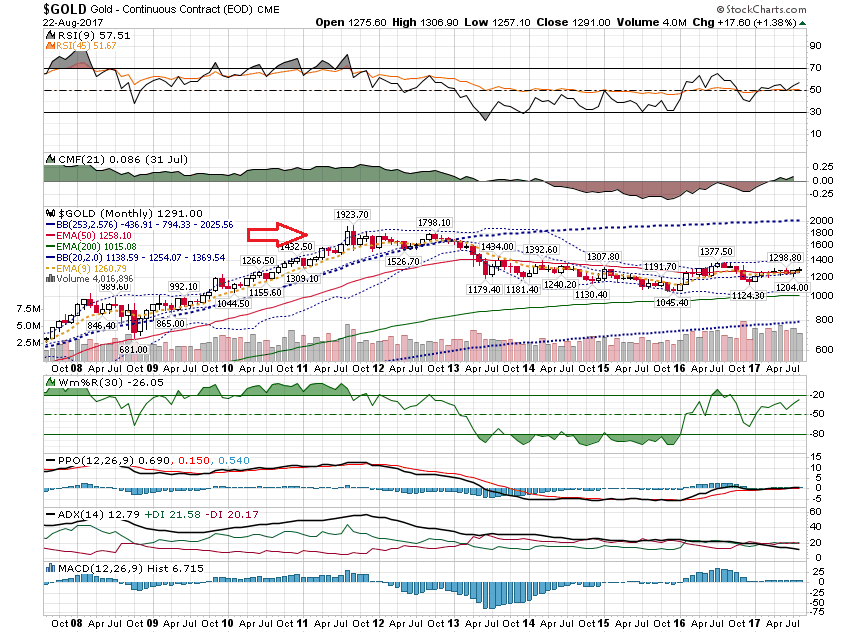 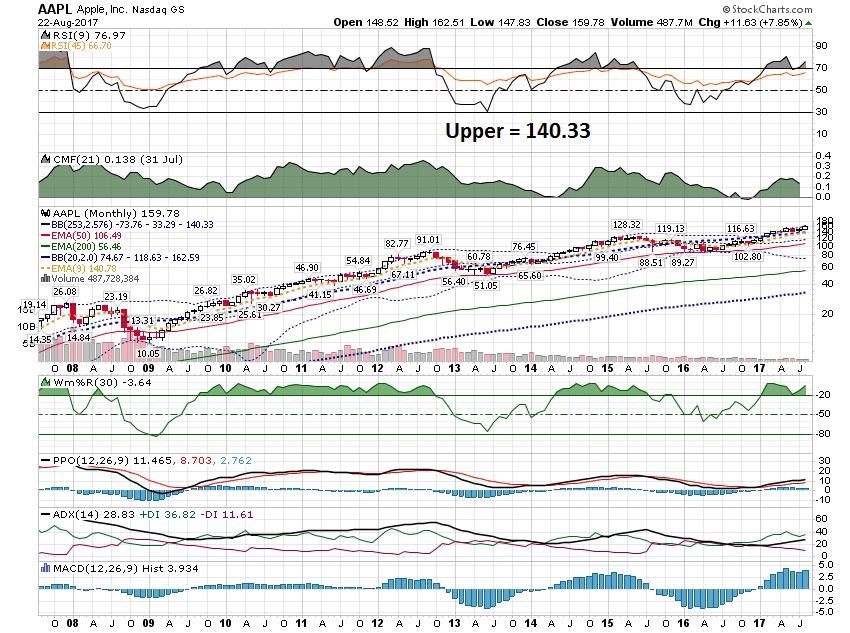 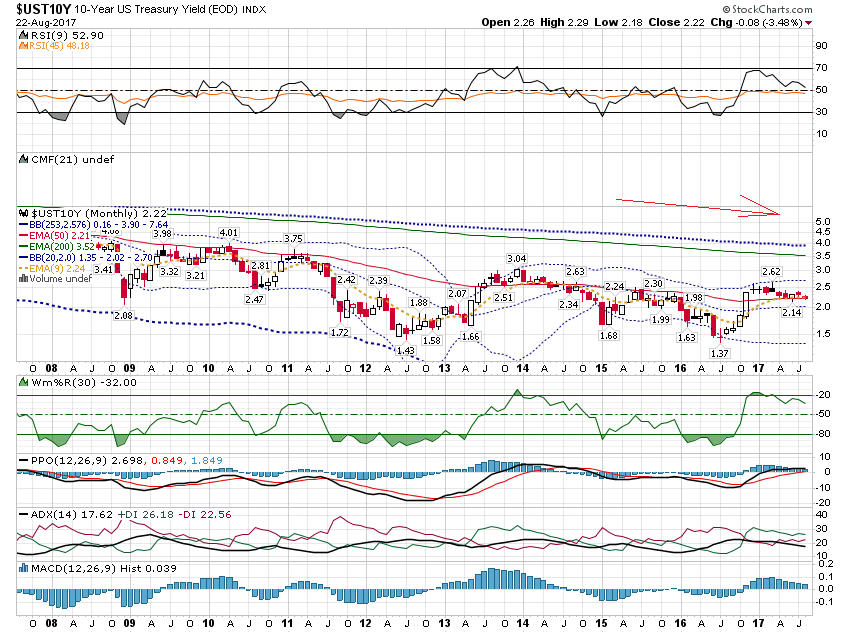 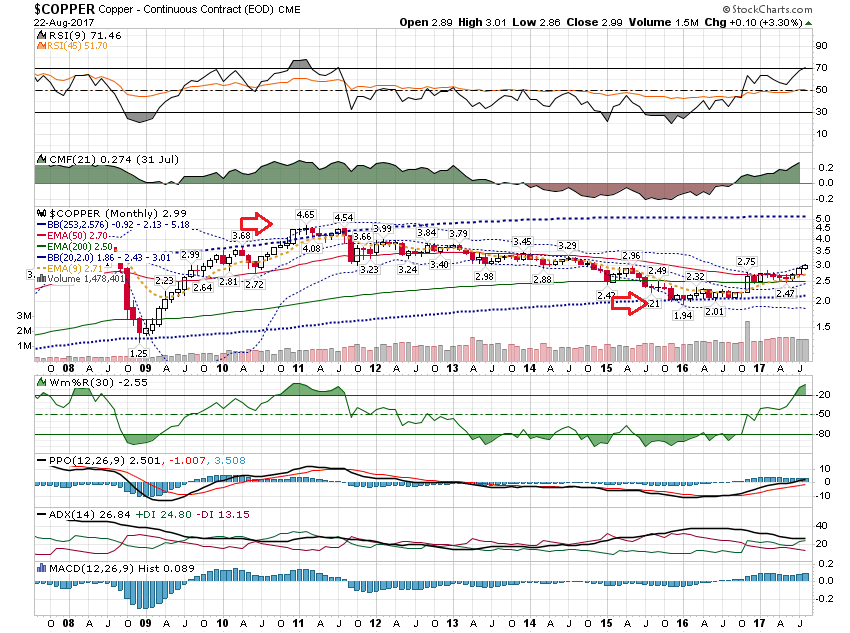 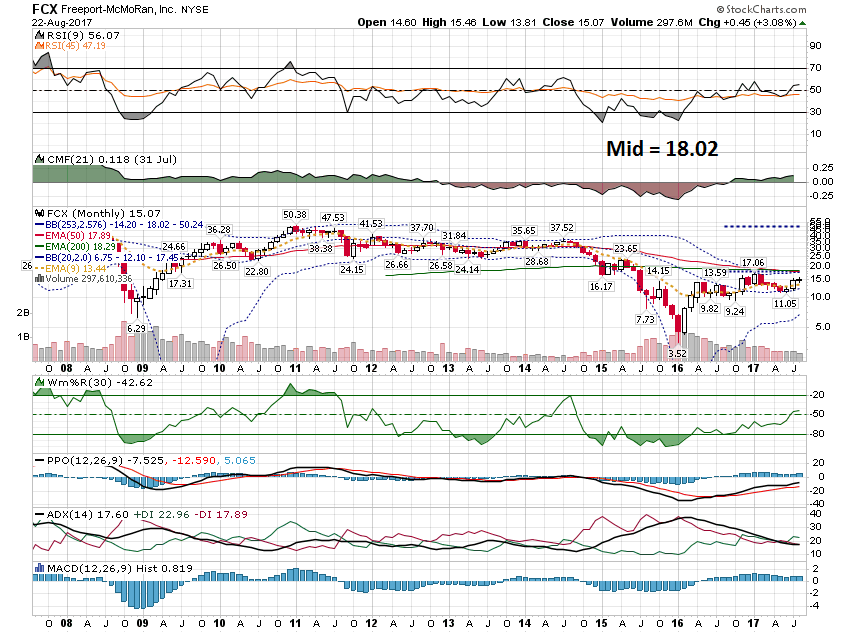 Short Term
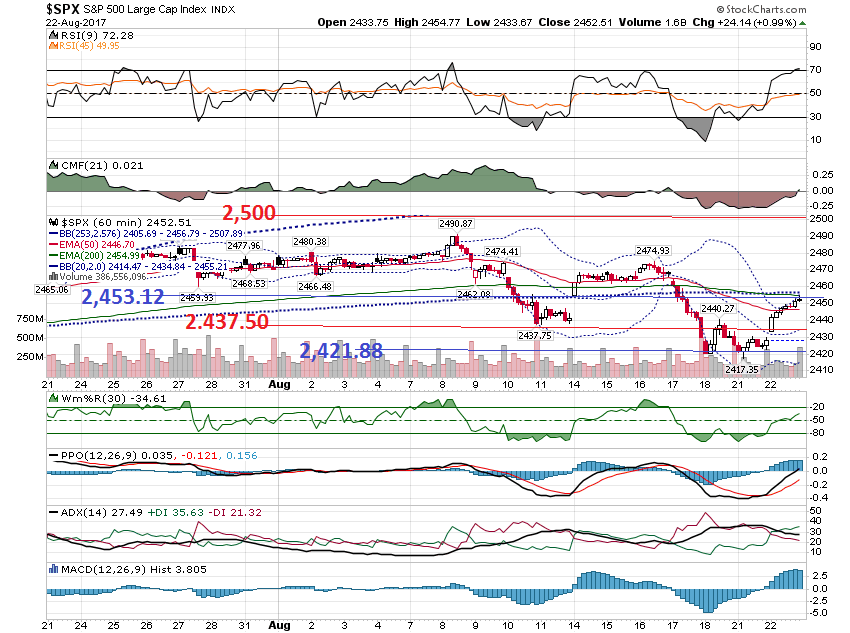 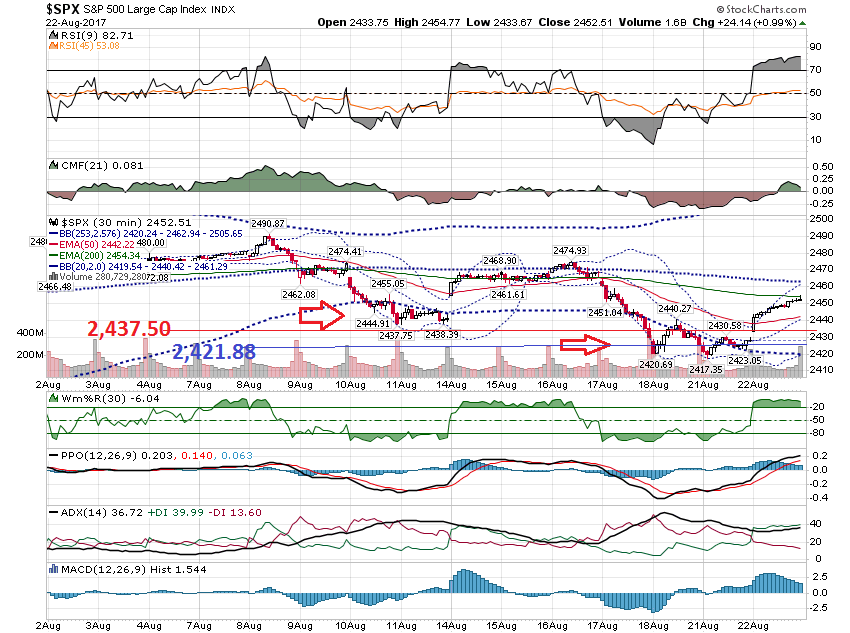 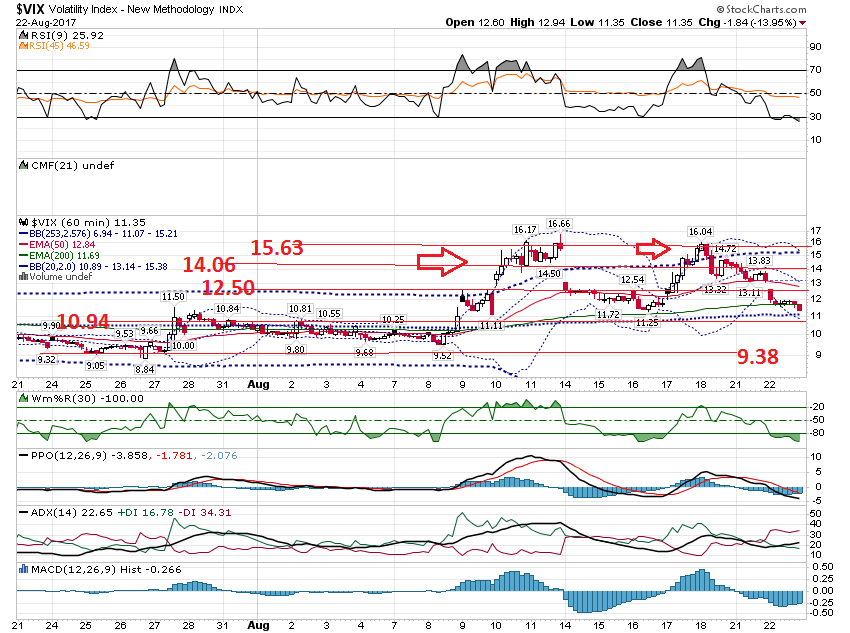 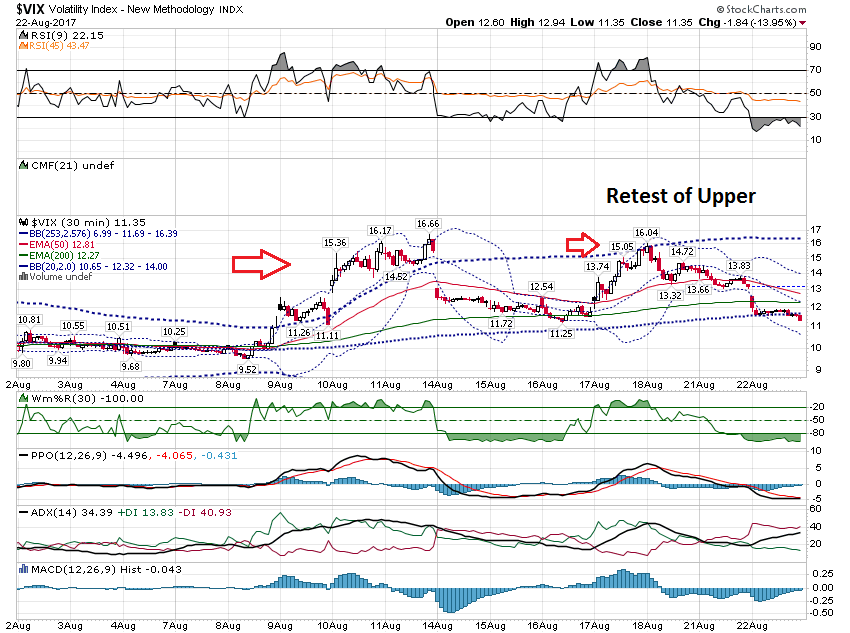 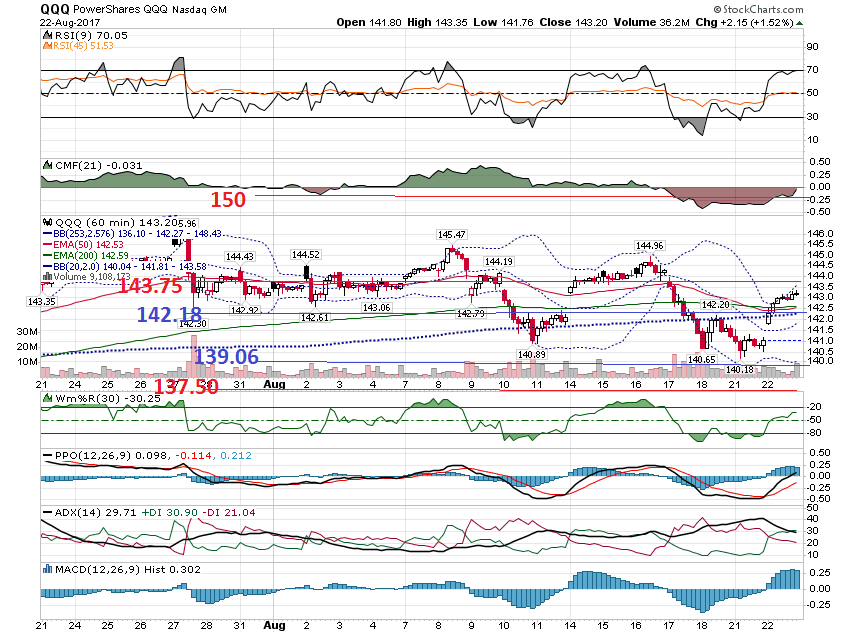 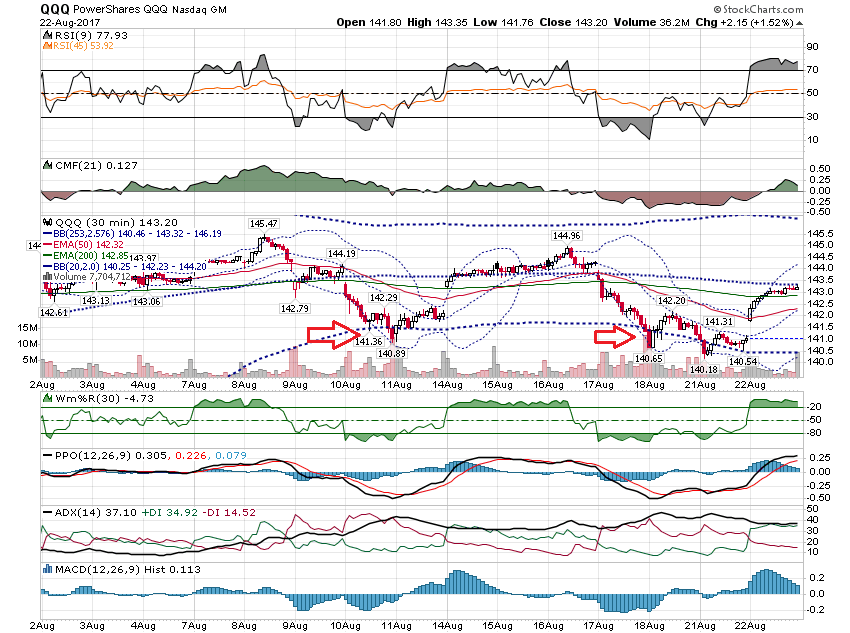 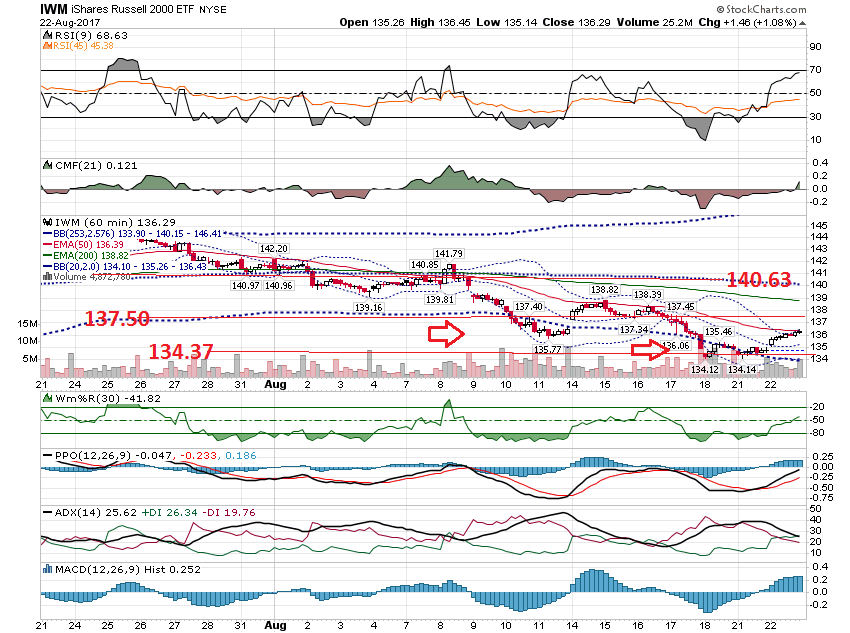 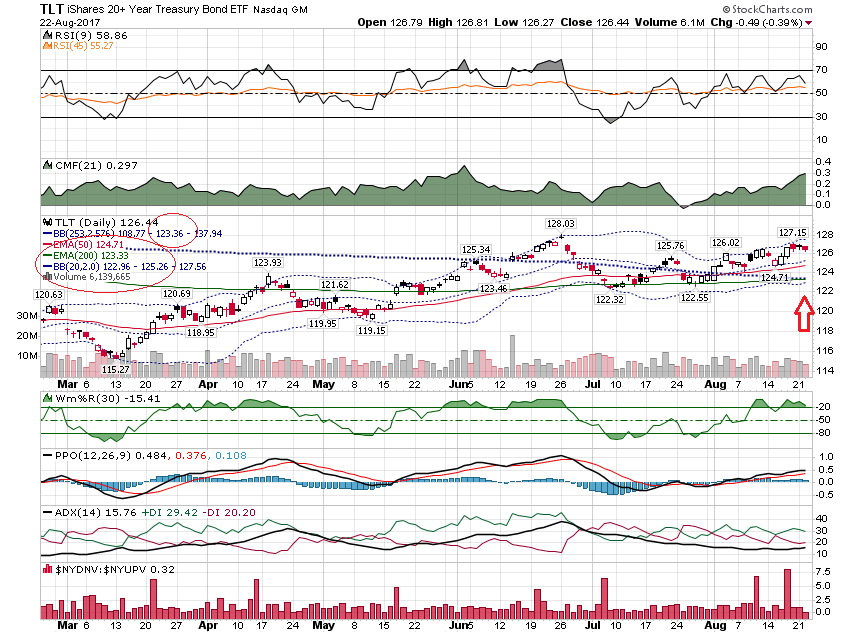 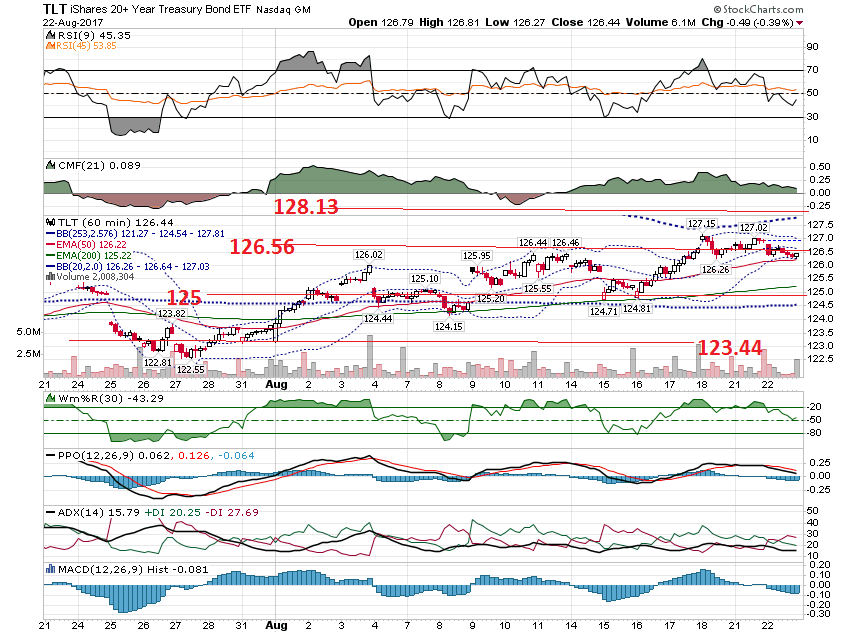 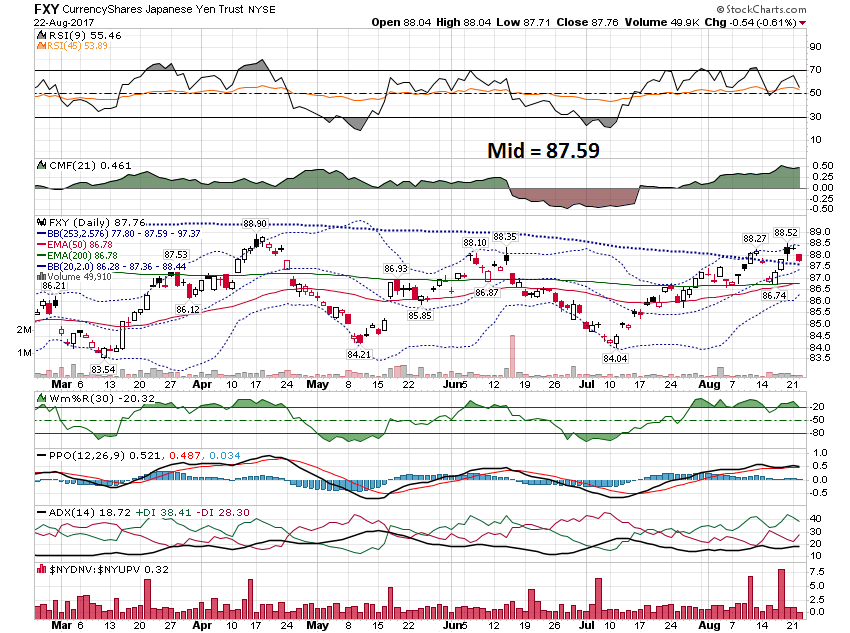 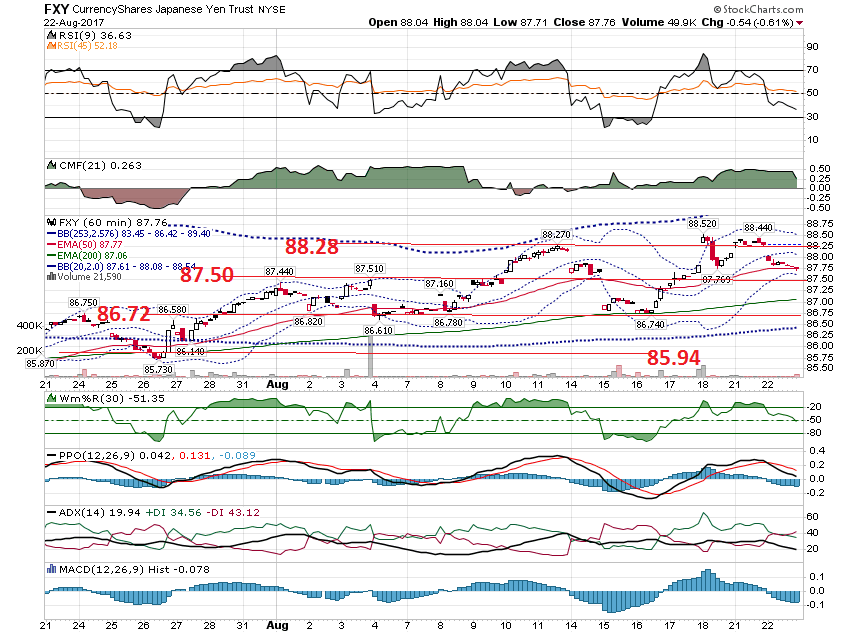 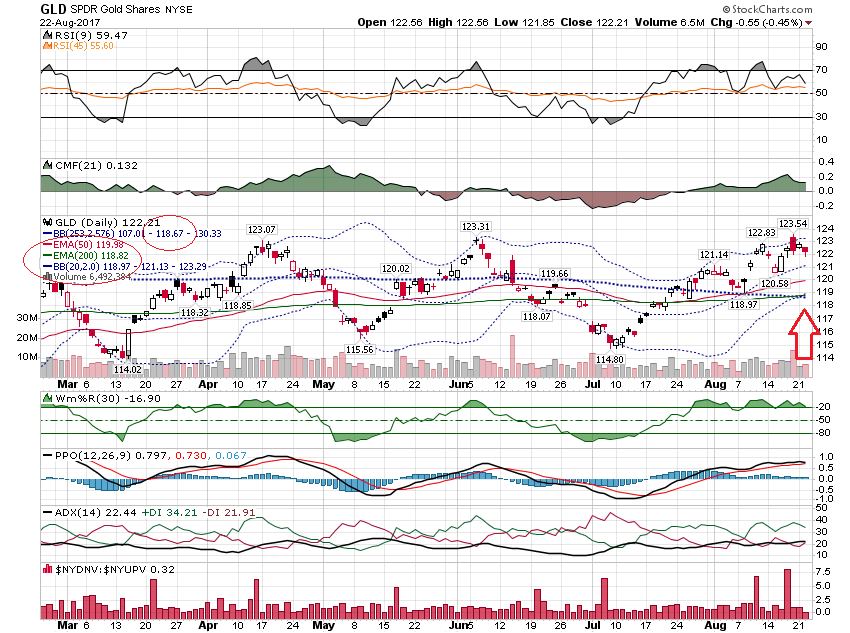 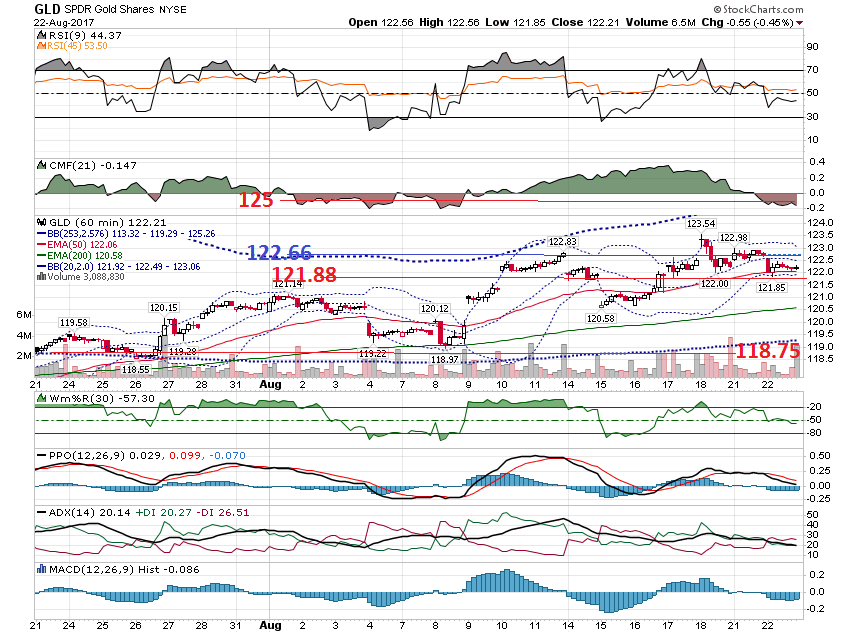 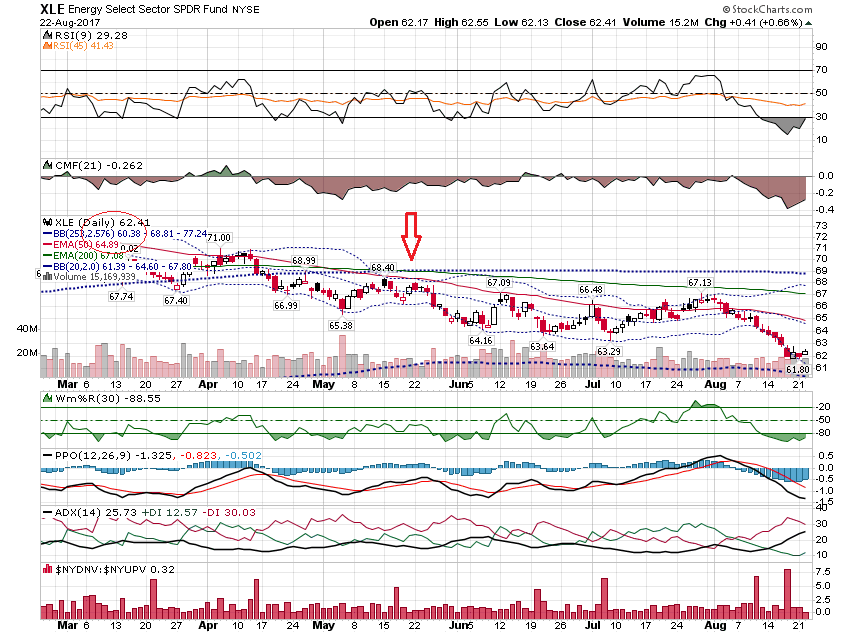 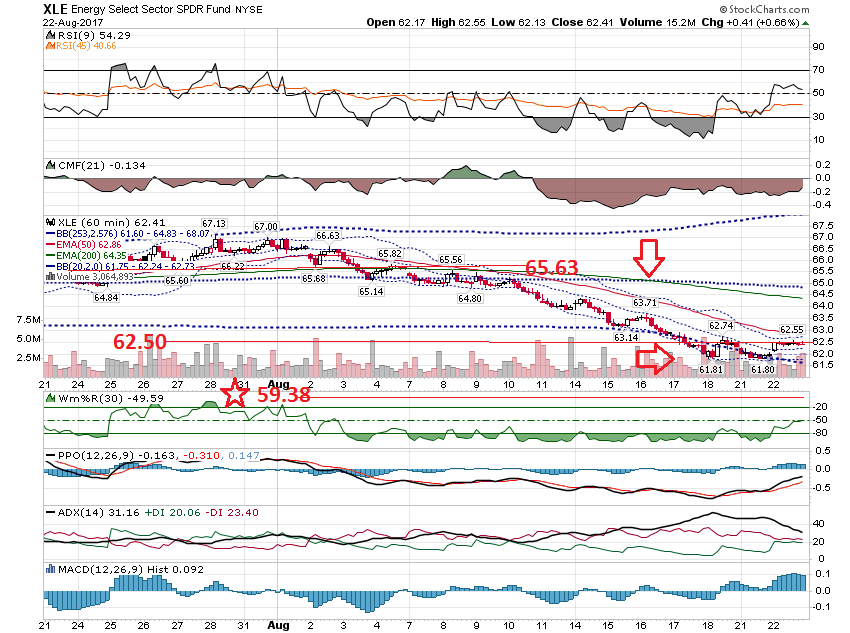 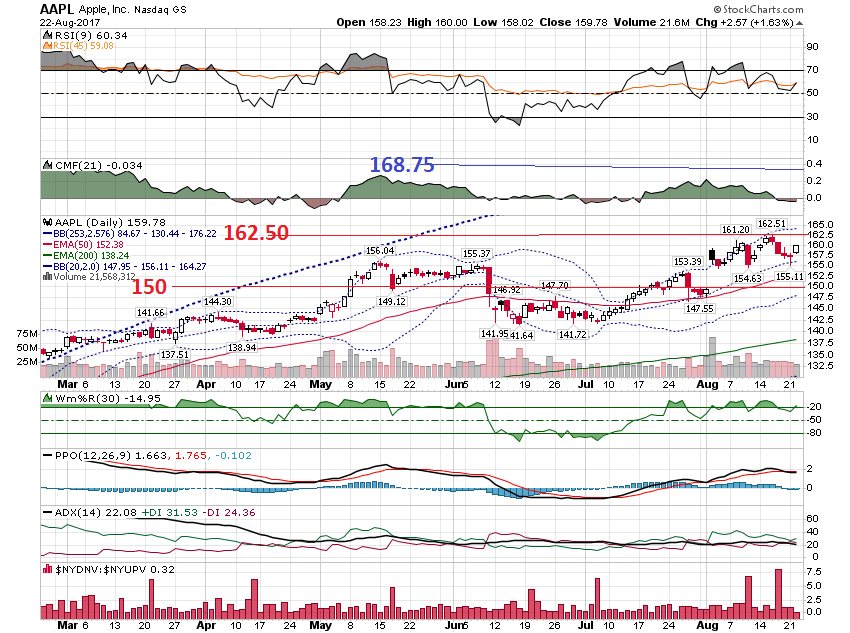 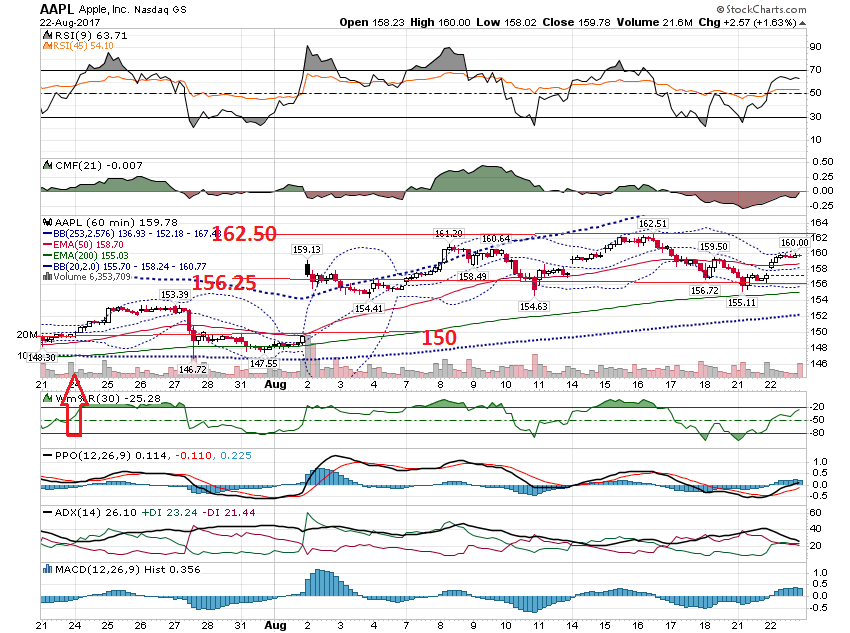 “I was wondering if you could share your criteria for coming up with your list of 'bullish' and 'bearish' stocks on your watch list in your daily email? I was hoping to recreate it on the Finviz screener:https://finviz.com/screener.ashx”
The Bullish / Bearish stocks arebased on a technical condition.They are stocks where ALL timeframes are trending inthe same direction.
For the Bullish Stocks, it meansthe Daily, 60 min, 30 min and 10 min charts are all bullish.Bullish is defined by the 200 ema above the 253 day simple avg.Opposite for bearish.
Let’s look at some recentexamples as to how you couldtrade them.From 8/11/17 Update –RTN
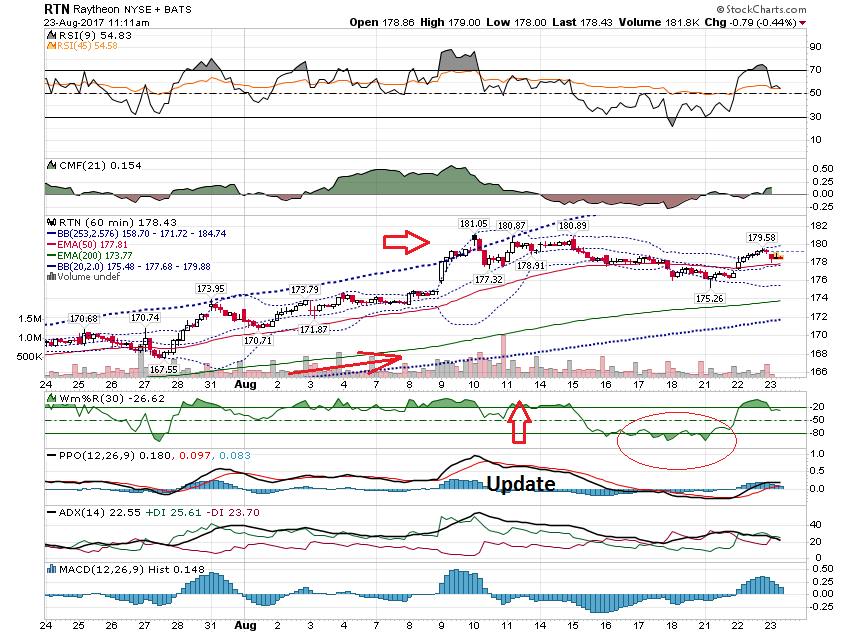 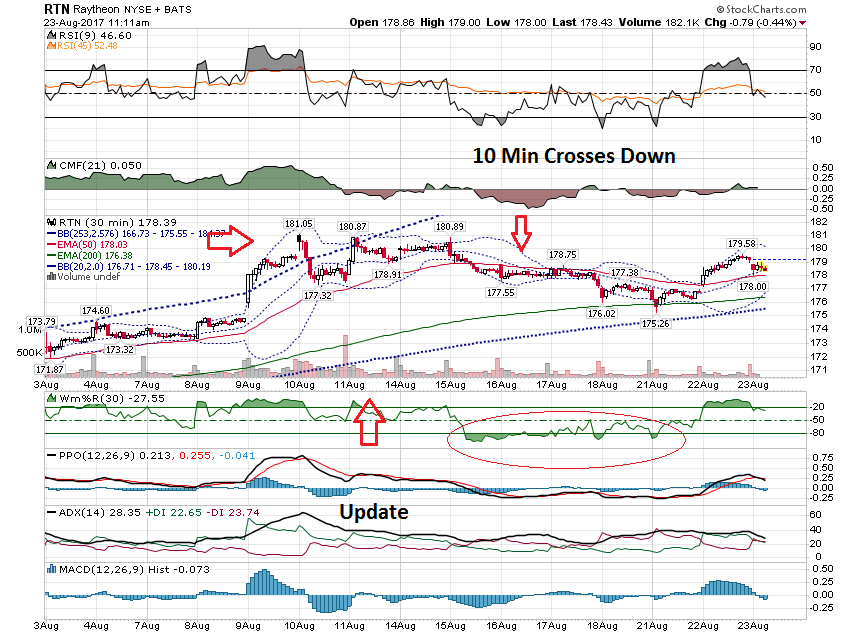 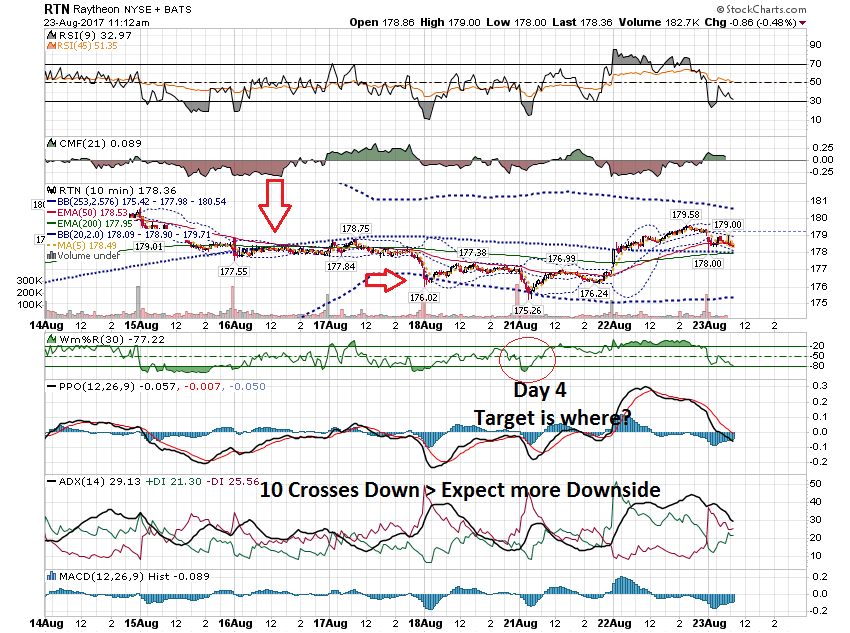 Here is an examplefrom 8/21 –ADBE
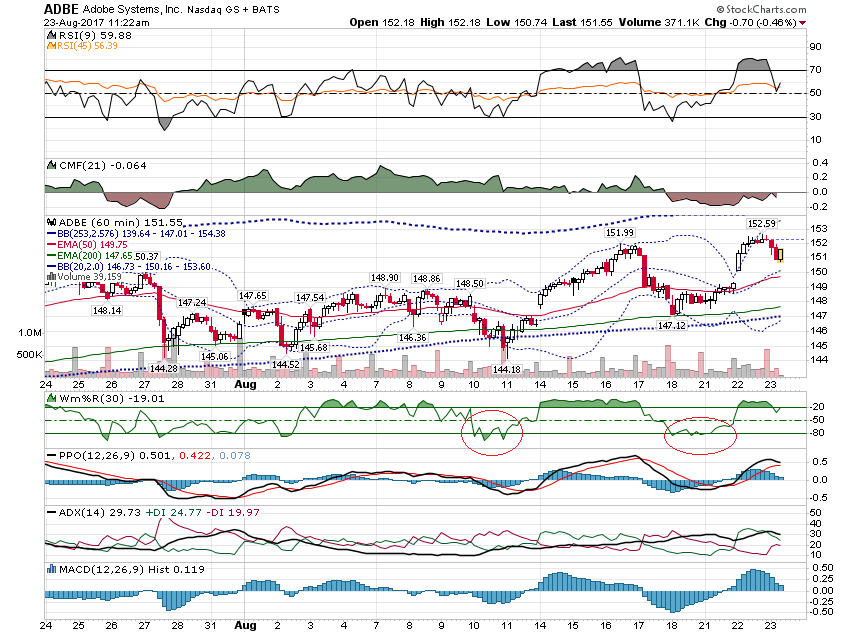 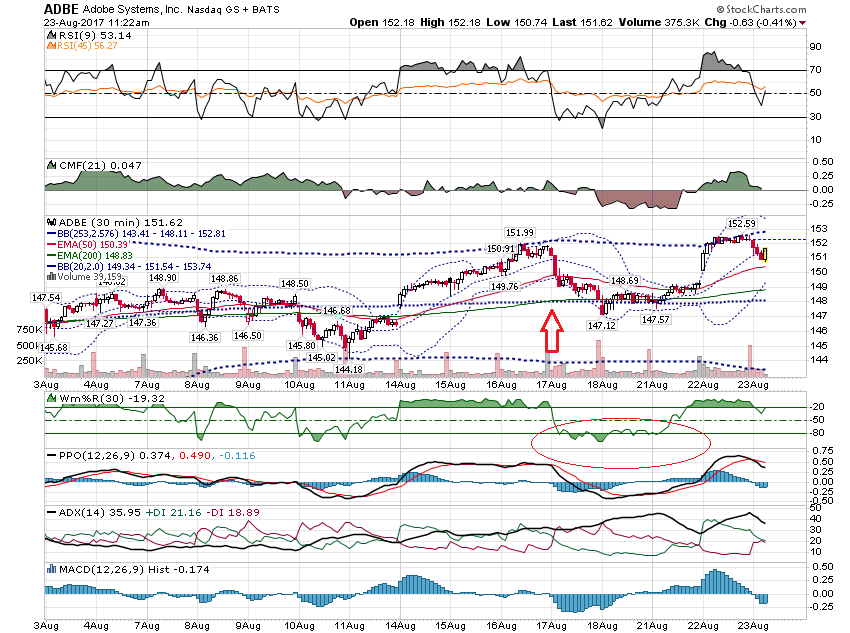 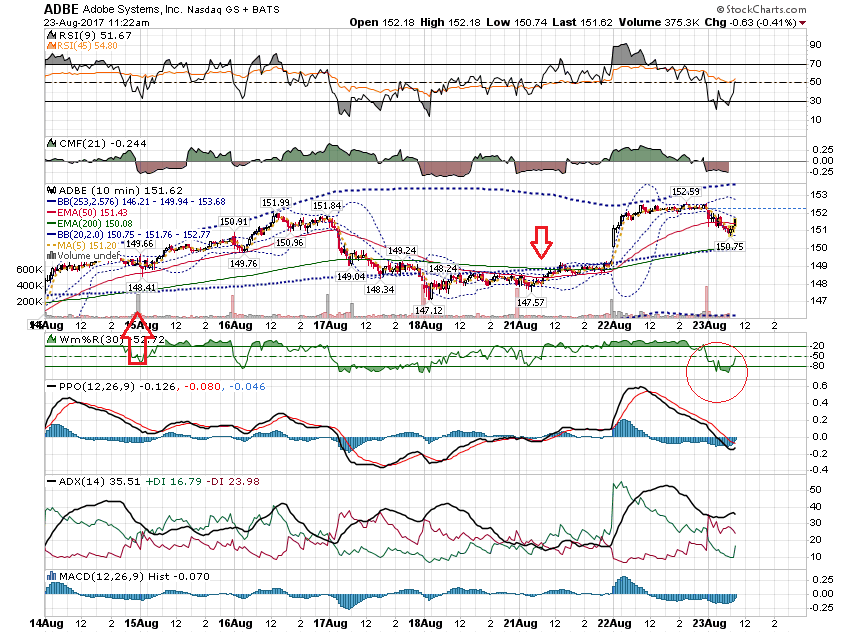 Thanks for watching!Bill DavisMad Day TraderAugust 23, 2017 davismdt@gmail.com